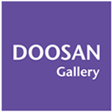 2018 두산갤러리 전시기획 공모
전시기획서 양식
전시명:______________ 

기획자:______________
© 2018 DOOSAN Gallery
0. 차 례
1. 전시개요
2. 기획의도
3. 참여작가 및 선정배경
4. 작품설치계획
5. 진행일정계획
6. 예산계획
© 2018 DOOSAN Gallery
0
1. 전시개요
- 전시제목 : 
 
- 전시기간 : 2018년 11월 말 ~ 12월 말 

- 전시장소 : 두산갤러리 서울
 
- 참여작가 : 약    명
 
- 작품수량 : 약    점
 
- 부대행사 :

- 전시예산 :  \16,000,000.이내
© 2018 DOOSAN Gallery
1
2. 기획의도 *이 전시를 기획하게 된 의도에 대하여 아래 박스안에 글자크기 12P로 서술바랍니다.
기획의도에 대해 설명바랍니다.
3
© 2018 DOOSAN Gallery
3. 참여작가 및 선정배경 *참여작가 및 선정이유에 대해 아래 박스안에 글자크기 12P로 서술바랍니다.
참여작가 및 선정배경에 대해 설명바랍니다.
4
© 2018 DOOSAN Gallery
4. 작품설치계획 *아래 도면에 작가 및 작품 설치계획에 대해 간단히 디자인 바랍니다.
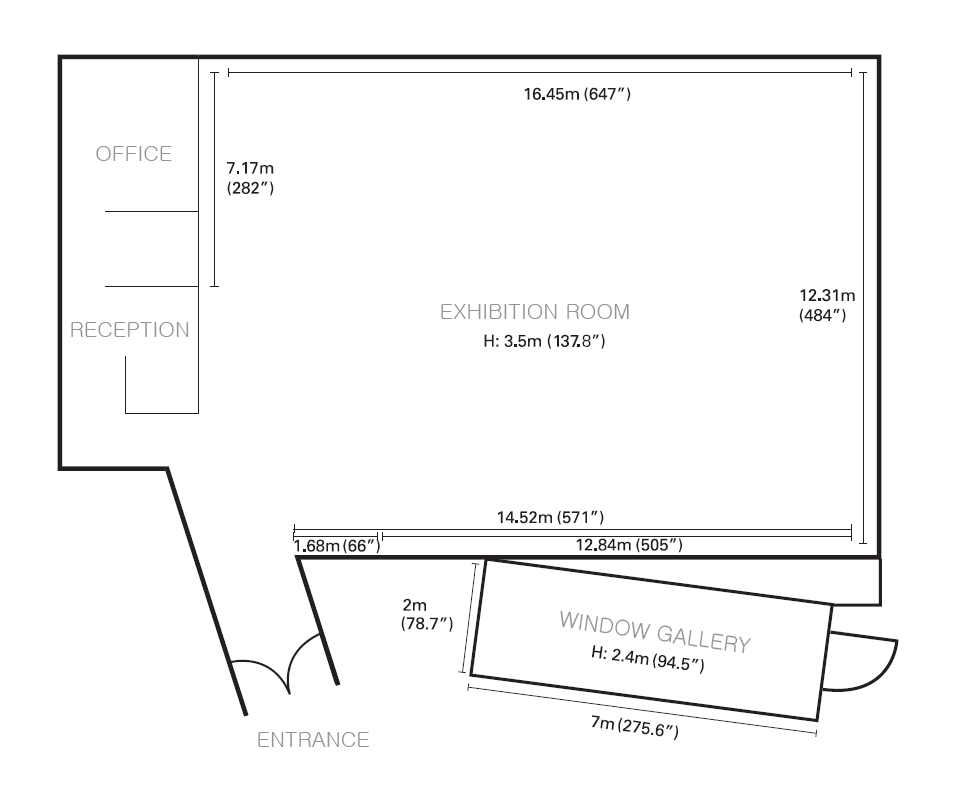 5
© 2018 DOOSAN Gallery
5. 진행일정계획 *전시관련 진행일정에 대해 아래의 항목에 대해 구체적으로 서술바랍니다.
8
© 2018 DOOSAN Gallery
6. 예산계획 *예산은 1,600만원 이내, 기획비 200만원은 전시비에 불포함
10
© 2018 DOOSAN Gallery
E.O.D